PWM IC Circuits
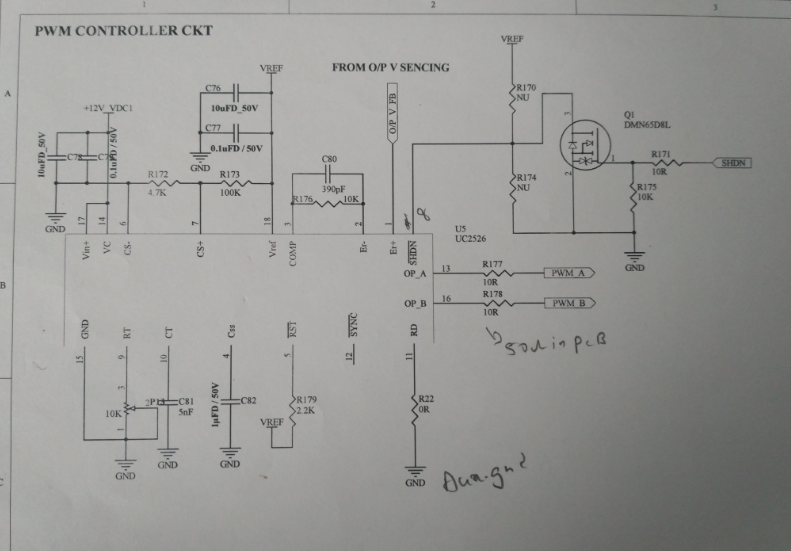 PWM Driver IC Circuits
Feedback circuits
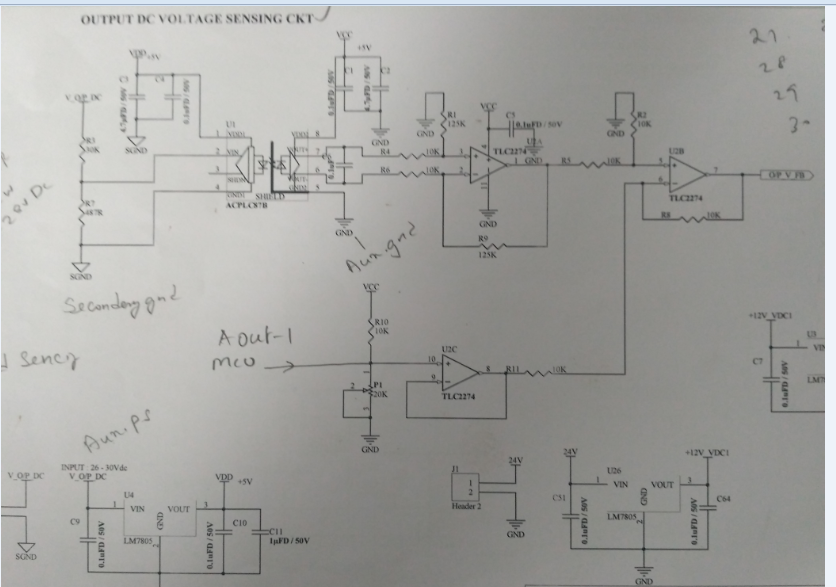 Wave form at resistive load at H-bridge
Instead of transformer resistance 220 ohms connected refer marked arrows
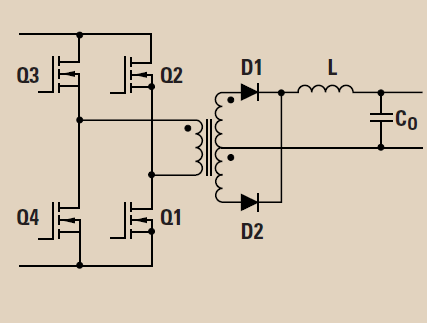 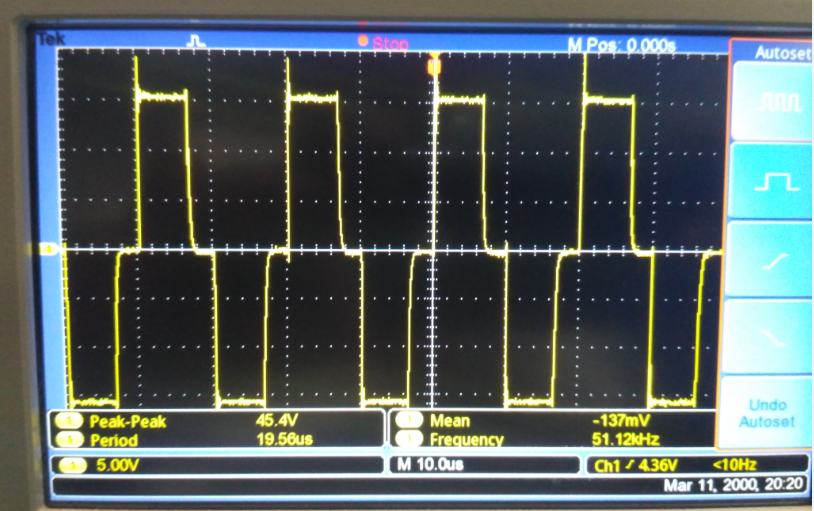 Wave form at Transformer load at H-bridge
Min PWM condition fig 1
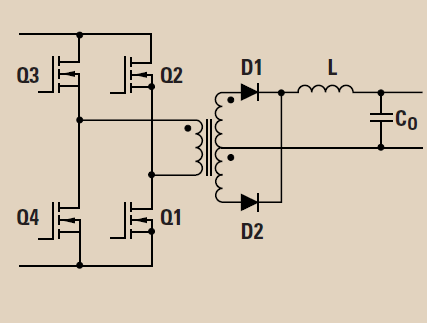 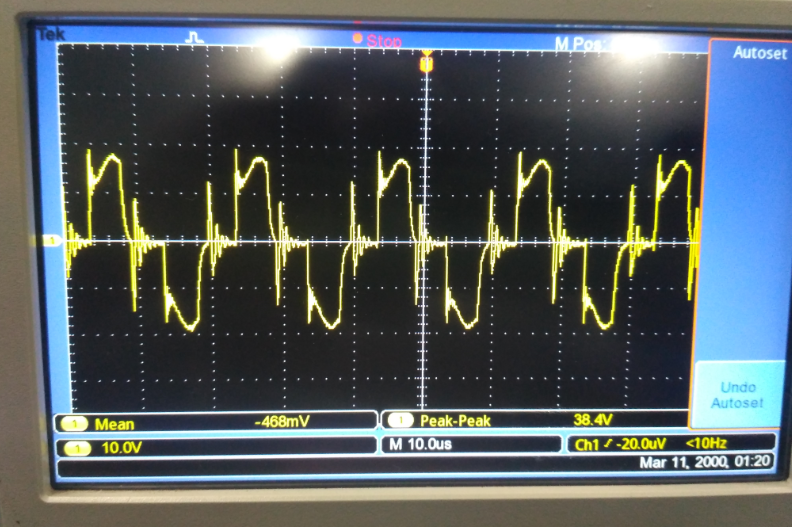 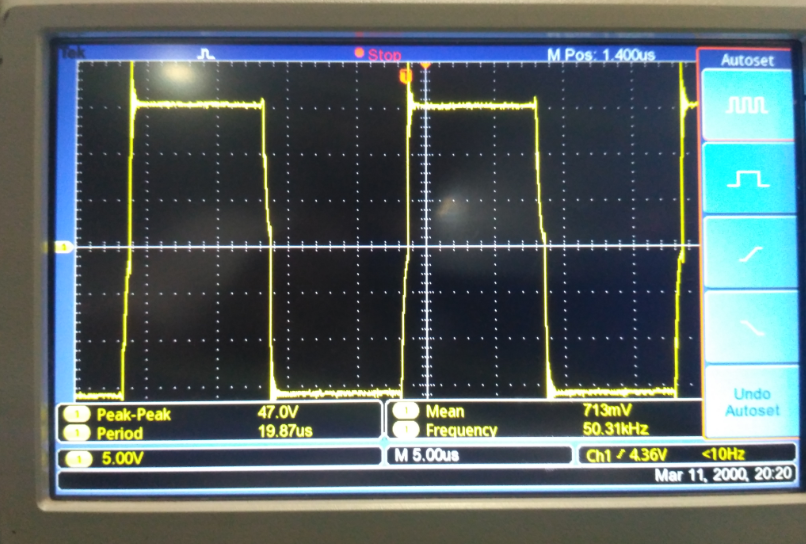 MAX PWM condition
 Note: When transformer is connected the there is PWM No variations  at minimum PWM waveforms comes in fig 1 , no snubber added.
Wave form at IC UC 2526
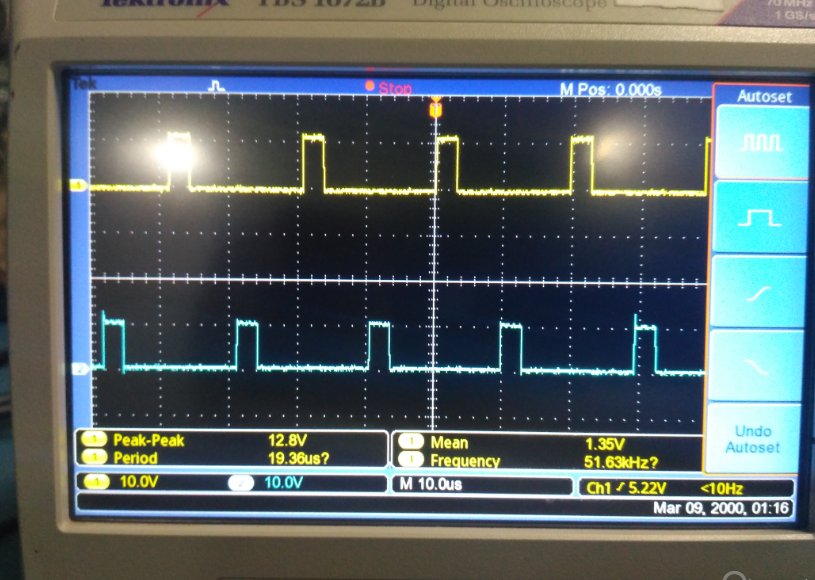 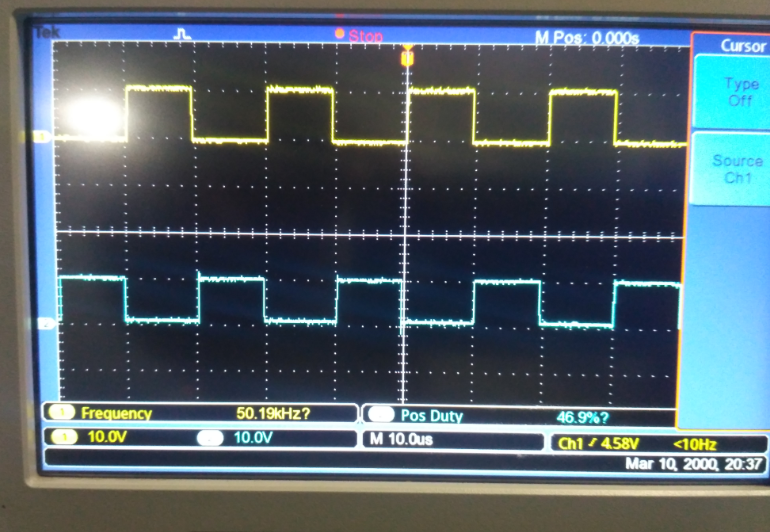 Min PWM condition  A and B
Max PWM condition  A and B
Inputs
FSW 50Khz
Trim pot connected at pin no:11 of UC 2526 IC for PWM variation
Checked at open loop conditions only
Problems
When transformer is connected to H-bridge the PWM go Maximum at minimum PWM the waveform goes as sine wave 50Khz